Cours de Français
aula 25
niveau débutant
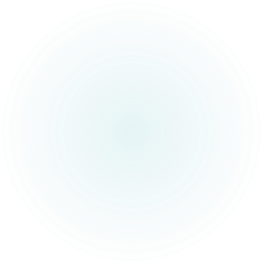 Cours de Français – Niveau Débutant
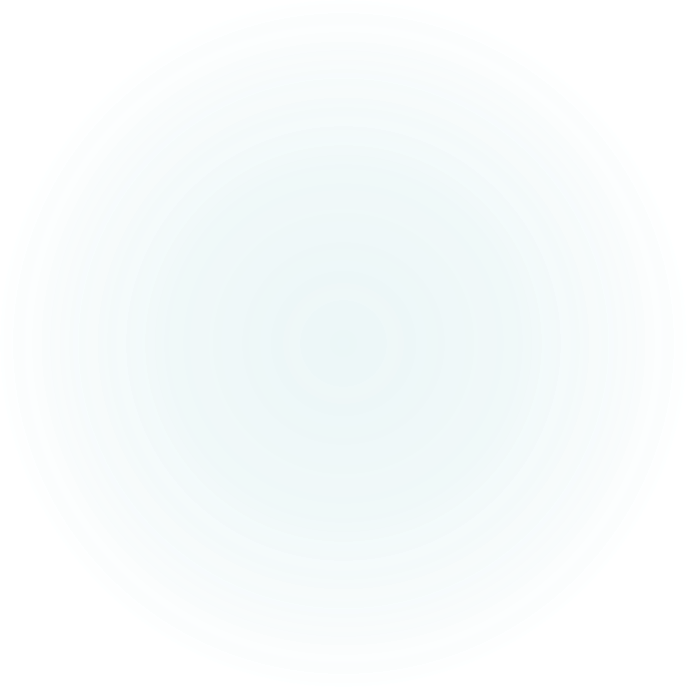 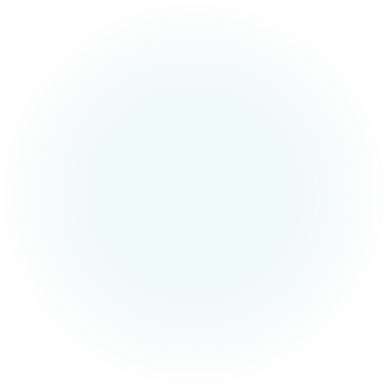 aula 25
Exercises
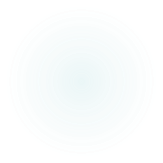 Cours de Français – Niveau Débutant
Écris le verbe aller au présent à la personne demandée.
a- Tu ………… dans l'eau.
b- Vous ………… au restaurant.
c- Je ………… au spectacle.
d- Mes sœurs ………… à la piscine.
e- Mon frère ………… à la patinoire.
f- Nous ………… chez des amis.
g- On ………… dans la salle informatique
aula 25
Cours de Français – Niveau Débutant
Écris le verbe aller au présent à la personne demandée.
a- Tu vas dans l'eau.
b- Vous allez au restaurant.
c- Je vais au spectacle.
d- Mes sœurs  vont à la piscine.
e- Mon frère va  à la patinoire.
f- Nous allons chez des amis.
g- On va dans la salle informatique
aula 25
Cours de Français – Niveau Débutant
Complète chaque phrase avec le verbe « prendre » au présent. 
1. On ___________________ le morceau qui est devant soi.
2. Sophie __________________-elle un taxi pour rentrer ?
3. Est-ce que je ___________________ la même fiche que toi ?
4. Papa ne _____________ jamais le temps de manger.
5. D'habitude, ils ______________ au moins un fruit !
aula 25
Cours de Français – Niveau Débutant
Complète chaque phrase avec le verbe « prendre » au présent. 
1. On prend le morceau qui est devant soi.
2. Sophie prend-elle un taxi pour rentrer ?
3. Est-ce que je prends la même fiche que toi ?
4. Papa ne prends jamais le temps de manger.
5. D'habitude, ils prennent au moins un fruit !
aula 25
Cours de Français – Niveau Débutant
Complète chaque phrase avec le verbe « venir » au présent
Je   ________ de comprendre votre blague !
Mes amies   __________dîner à la maison ce soir.
J'ai compris ce que vous ________  de dire.
Je _________  de voir ton père.
Vous __________  de trouver un travail assez bien payé.
On ________  de commencer la rénovation de notre maison.
Nous ________  de très loin.
aula 25
Cours de Français – Niveau Débutant
Complète chaque phrase avec le verbe « venir » au présent
Je viens de comprendre votre blague !
Mes amies viennent dîner à la maison ce soir.
J'ai compris ce que vous venez  de dire.
Je viens  de voir ton père.
Vous venez  de trouver un travail assez bien payé.
On vient  de commencer la rénovation de notre maison.
Nous venons  de très loin.
aula 25
Cours de Français – Niveau Débutant
aula 25